Ho
w to Enter Student Caseload Data
Springfield College  AmeriCorps 2018–2019
Member Midyear Training
January 11, 2019
(will be available in the Resources Section on the OnCorps Portal)
Agenda
Member Updates & Announcements:
MLK Jr. National Day of Service Opportunities:
Friday January 18 – food packing for MLK Day event.
Monday January 21 – 
MLK Day event at MassMutual Center (starting around 10am / event starts at 11am)
Community Lunch at Holy Redeemer Cathedral (starting at 1:30pm)
Find your own project!  

AmeriCorps members are strongly “encouraged” to perform service in honor of national service days.
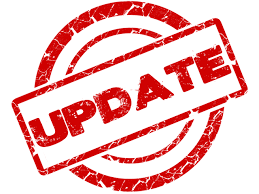 Groups or Pairs Discussion
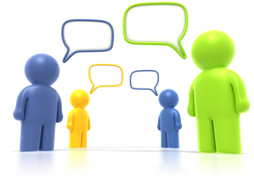 Discussion Scenario:
You have a student who appears to be depressed.

Things to discussion:
Elementary Schools Table:
What does depression look like for a child in grades K-5?

Middle School Table:
What does depression look like for a child in grades 6-8?

High School Table:
What does depression look like for a child in grades 9-12?

ALL Tables:
How do you get them to open up?
Once they open up to you, how do you engage them?
If you realize there isn’t anything (immediate) you can do to resolve the situation, what is next?
What if you can’t get through to the child?
Student Panel Discussion
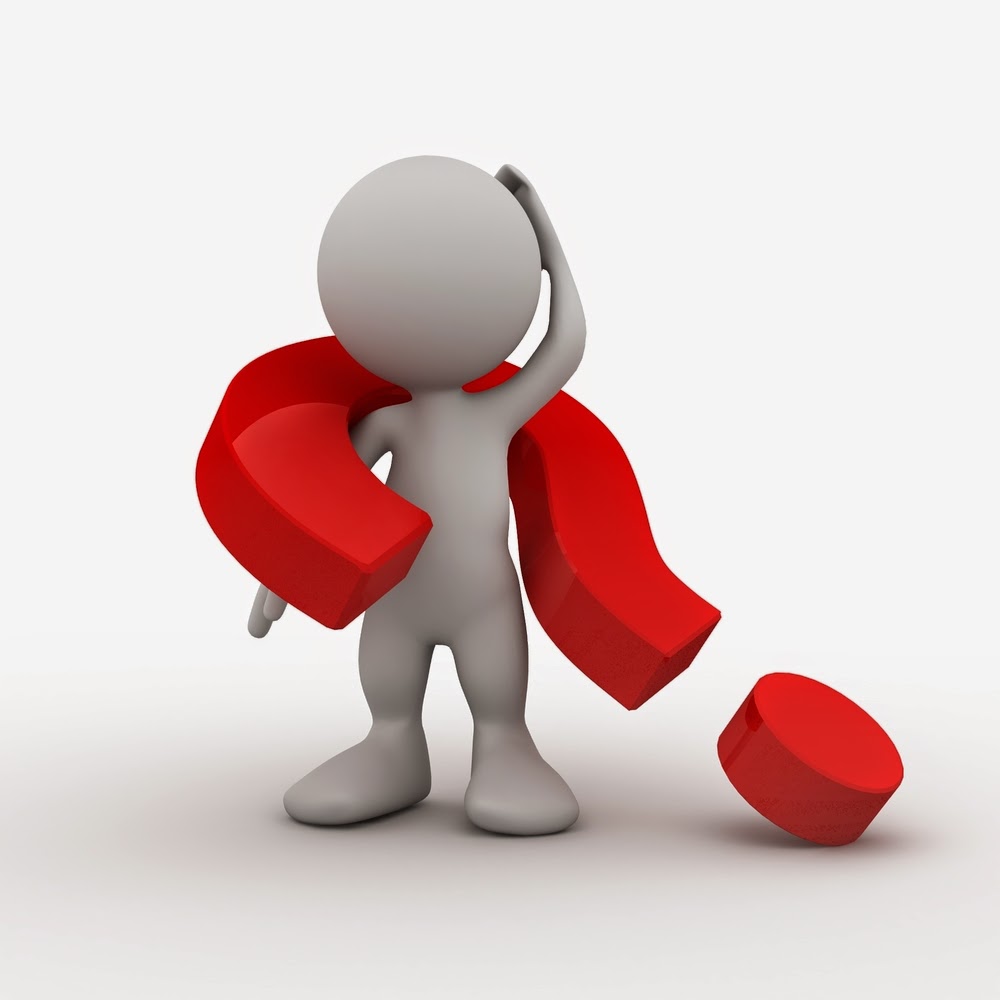 Let us know if you have any  questions.
LaTonia Naylor –  lnaylor@springfieldcollege.edu  413-748-3610

Murielle Georges  mgeorges4@springfieldcollege.edu  413-748-3403
Questions